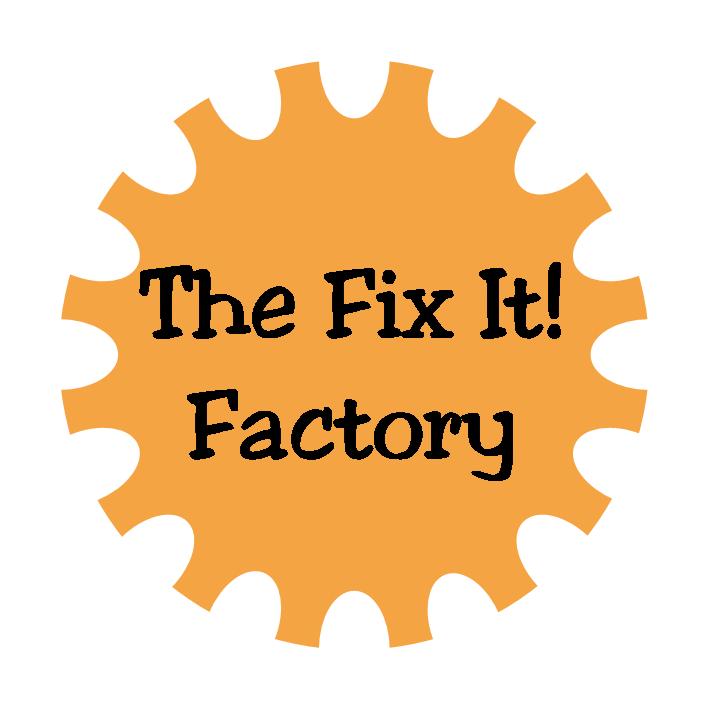 Welcome to . . . .
St Mary’s, 
Holiday Bible Club 2013
Allelu, Allelu, Allelu, Allelujah
Praise you the Lord,											X 2

Praise you the Lord,
Allelujah,					
								X 3

Praise you the Lord.
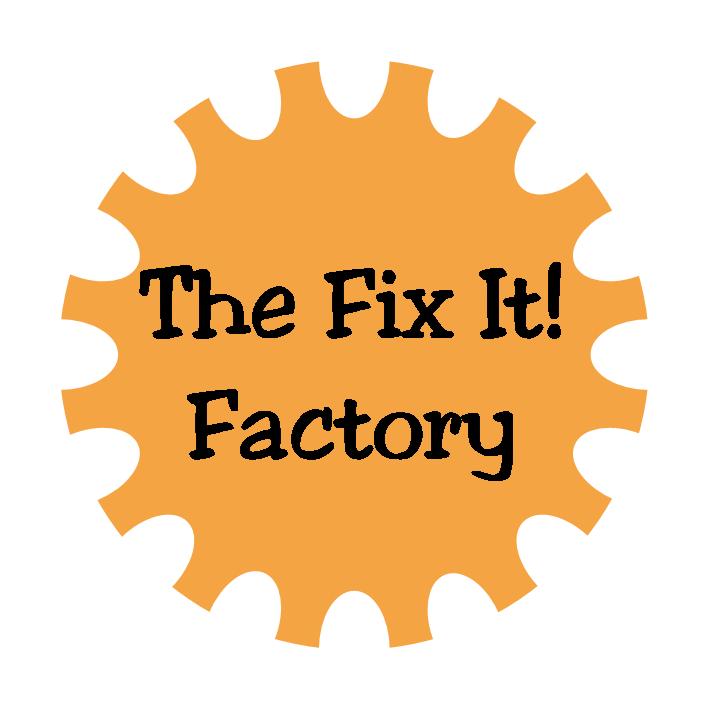 Workers
Briefing
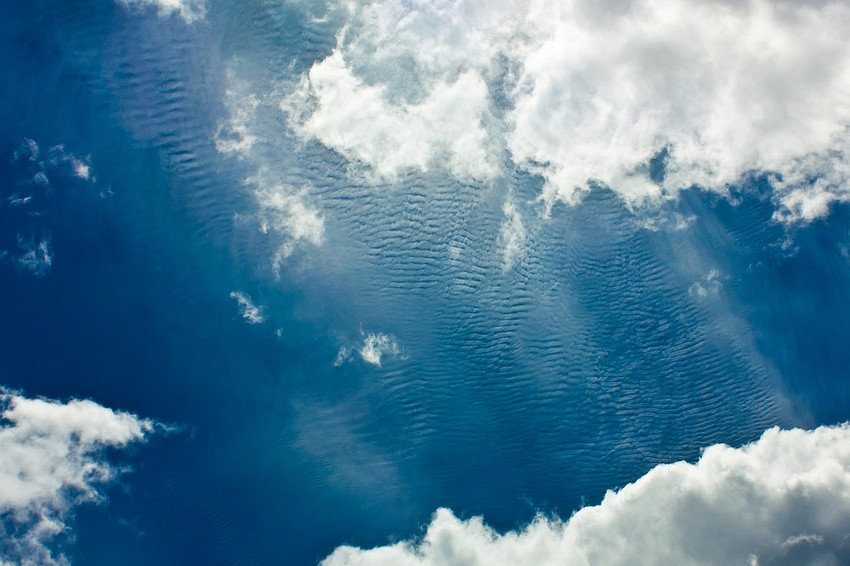 The Beginning of the World
 1 In the beginning God created the sky and the earth.
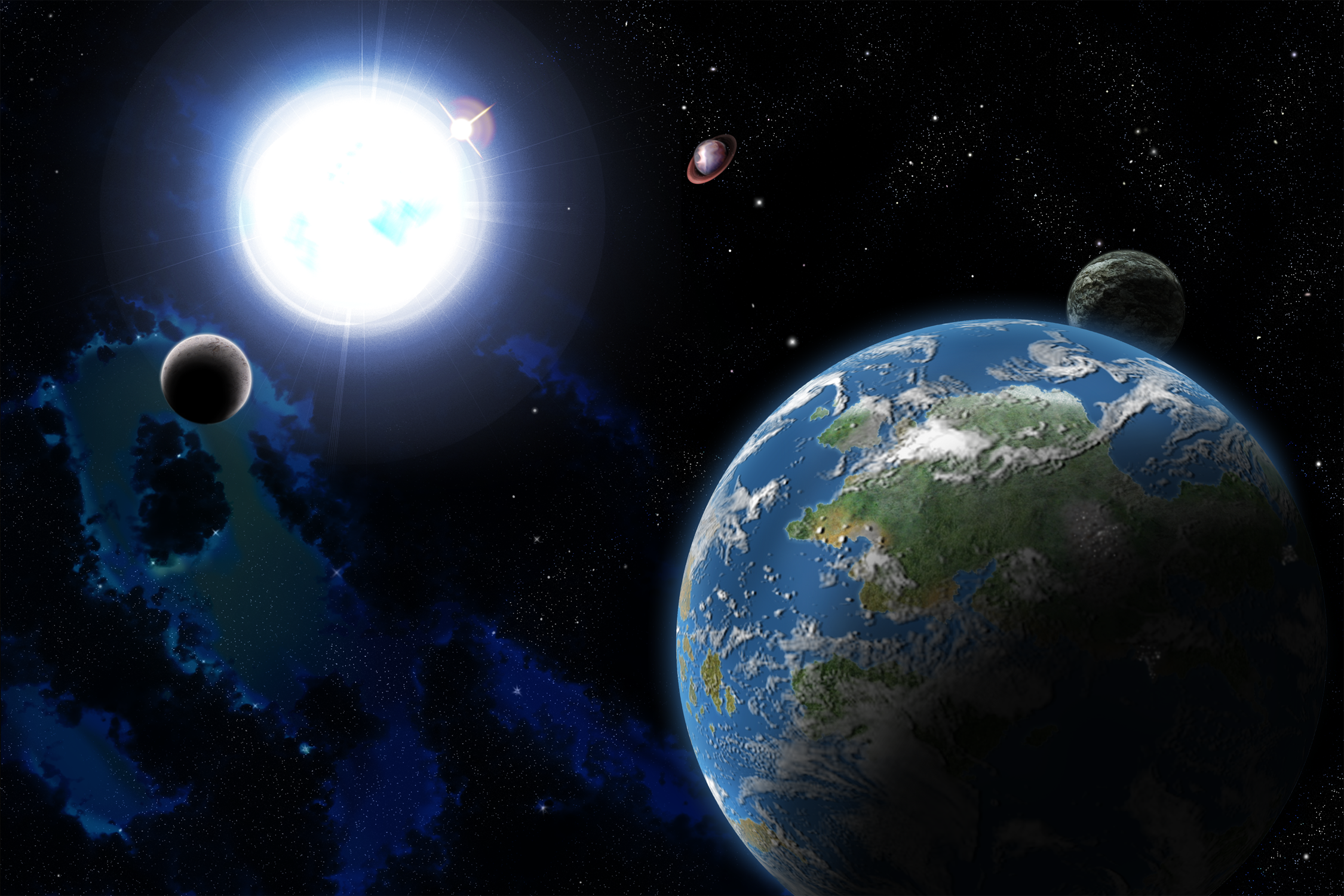 31 God looked at everything he had made, and it was very good.
Our God is a Great BIG God, 
Our God is a Great BIG God, 
Our God is a Great BIG God, 
And He holds us in His hands.

								X 2
He’s higher than a skyscraper,
And He’s deeper than a submarine, He’s wider than the universe,
And beyond my wildest dreams,
And He’s known me and He’s loved me,
Since before the world began,
How wonderful to be a part
Of God’s amazing plan.
Our God is a Great BIG God, 
Our God is a Great BIG God, 
Our God is a Great BIG God, 
And He holds us in His hands.
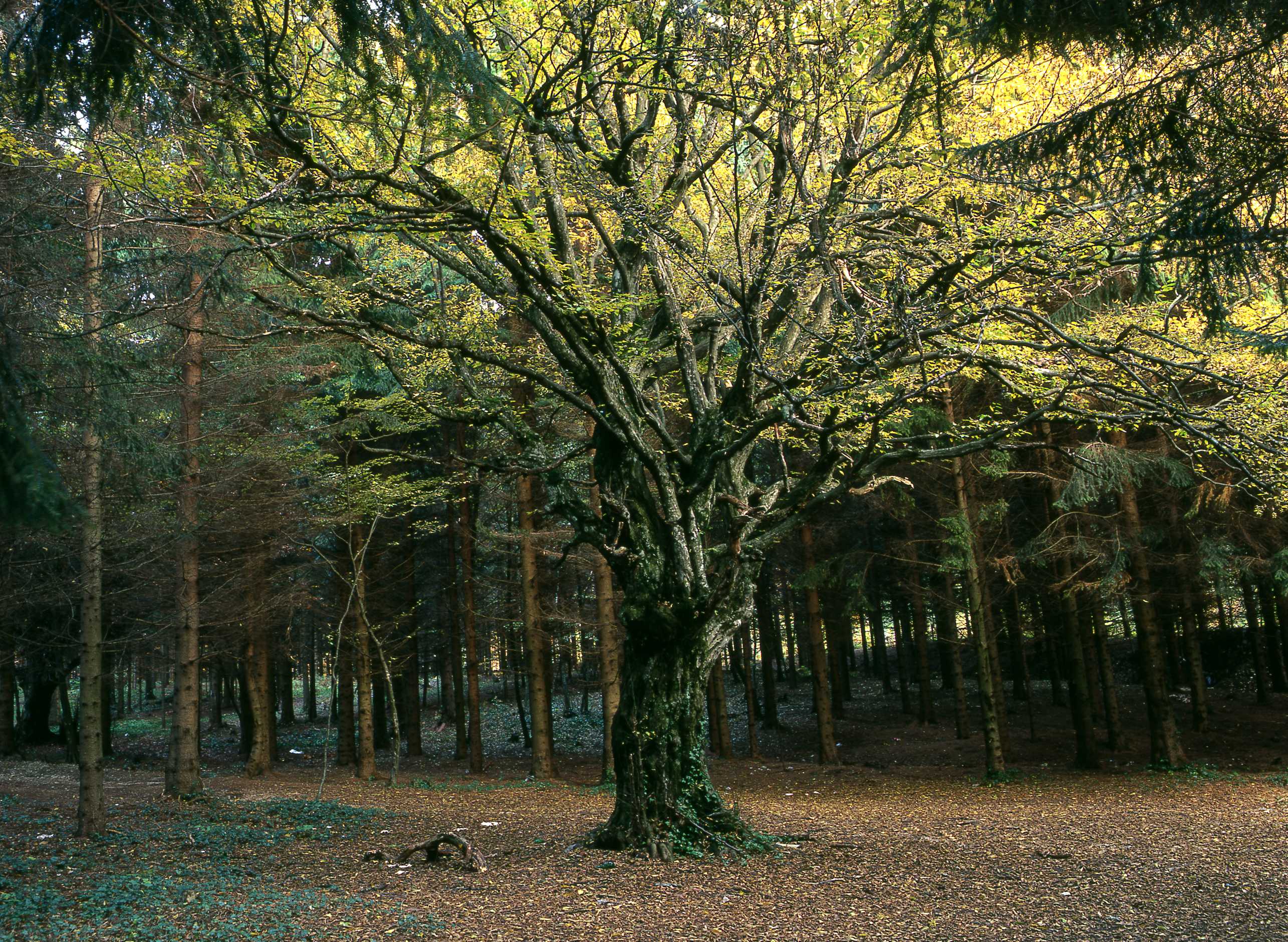 16 The Lord God commanded him, "You may eat the fruit from any tree in the garden,17 but you must not eat the fruit from the tree which gives the knowledge of good and evil. If you ever eat fruit from that tree, you will die!"
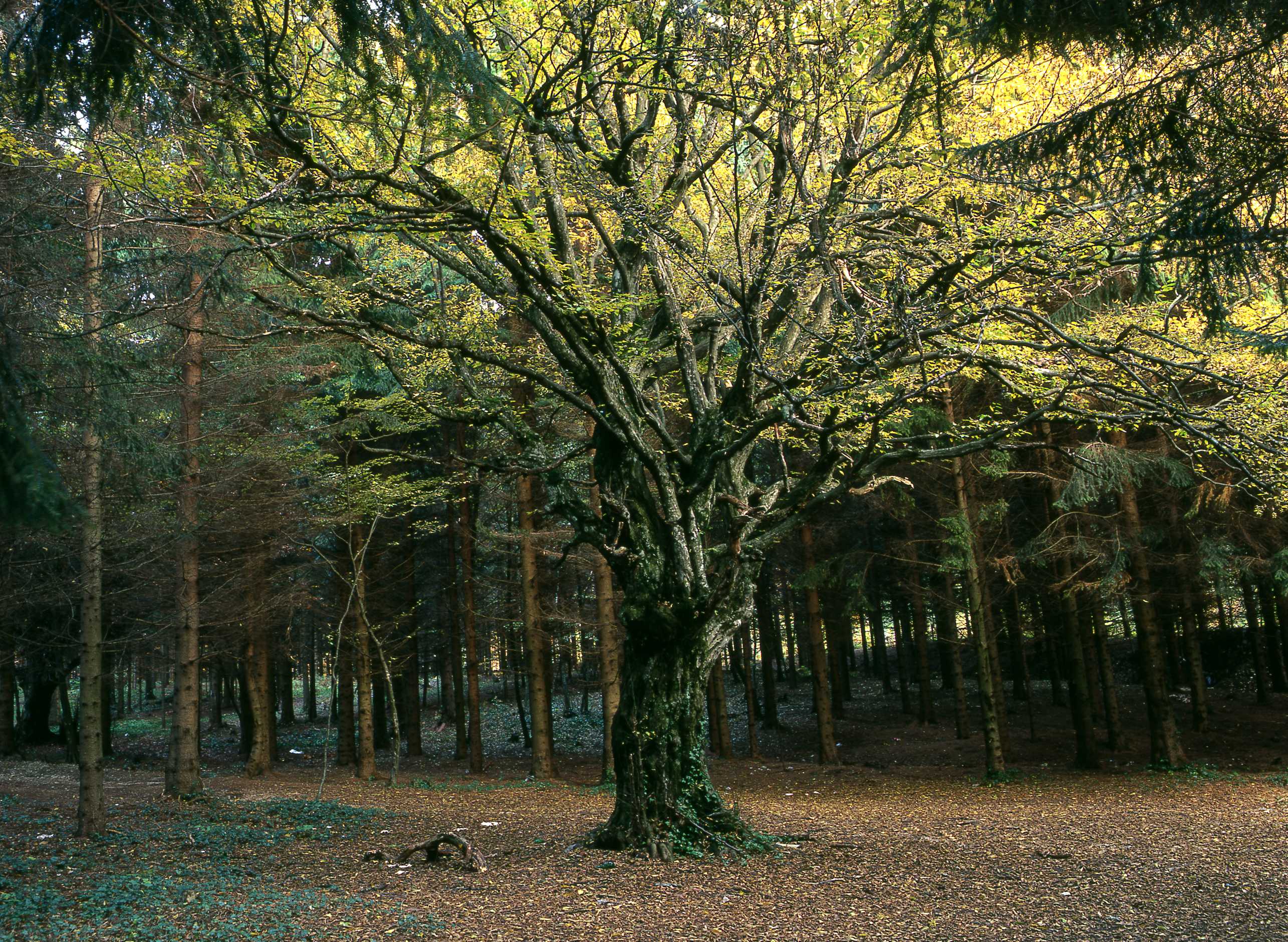 SIN

Shove off God!
I’m in charge!
No to your rules!
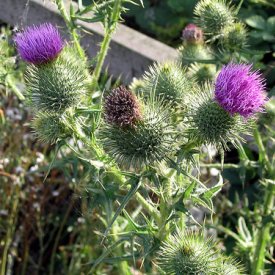 17 Then God said to the man,  "I will put a curse on the ground, and you will have to work very hard for your food. In pain you will eat its food all the days of your life.
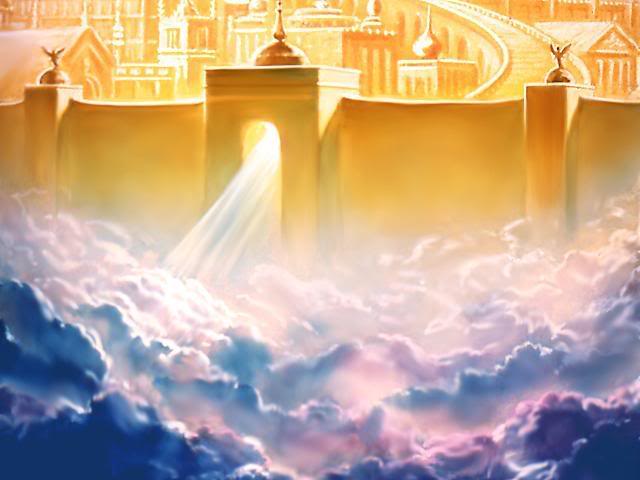 The New Jerusalem
 1 Then I saw a new heaven and a new earth. The first heaven and the first earth had disappeared.
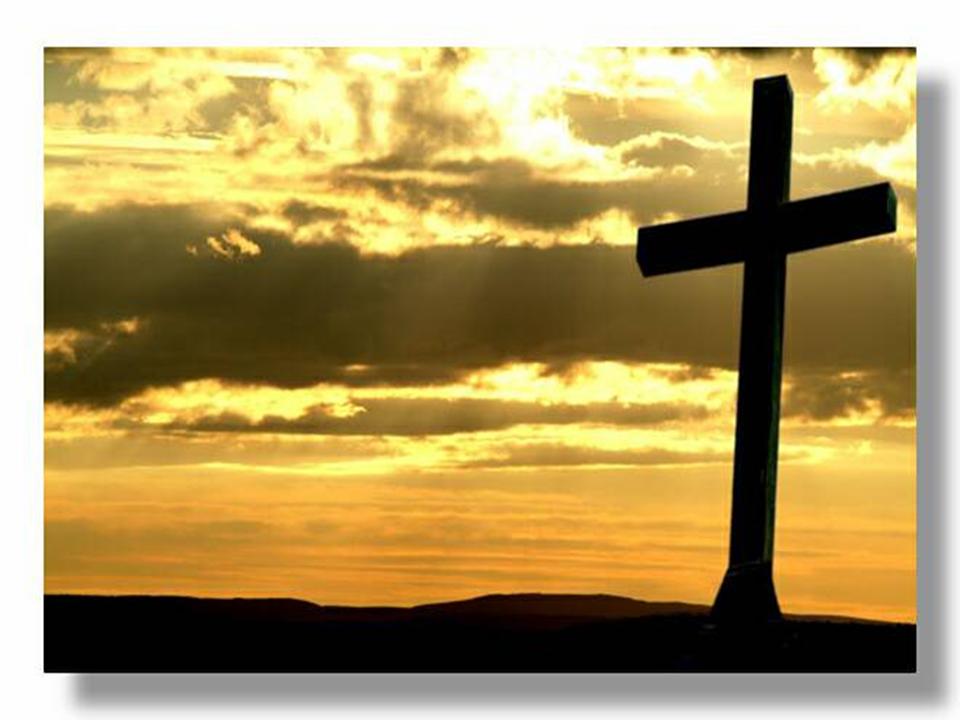 18 Christ himself suffered for sins once. He was not guilty, but he suffered for those who are guilty to bring you to God.
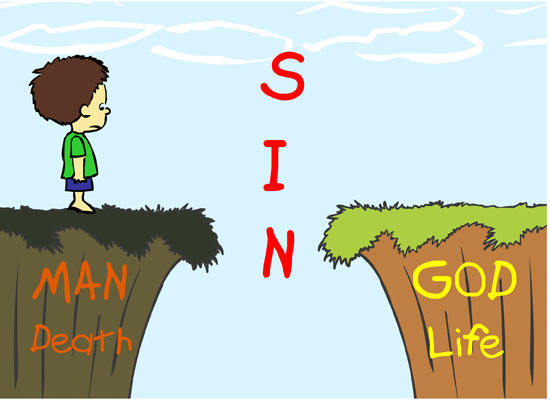 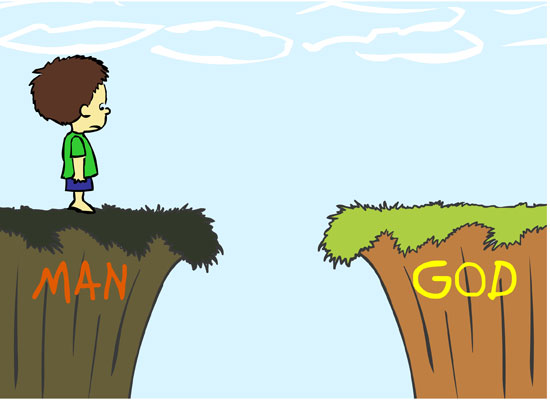 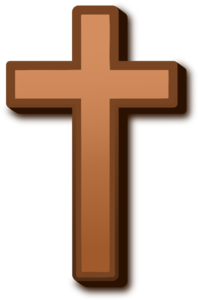 Jesus
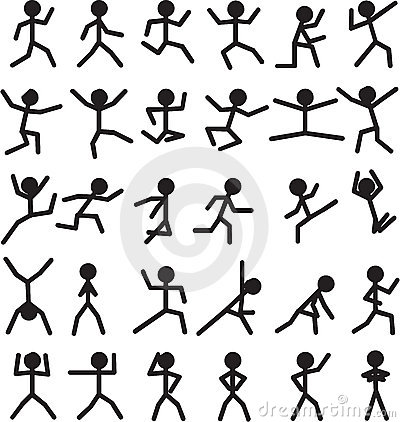 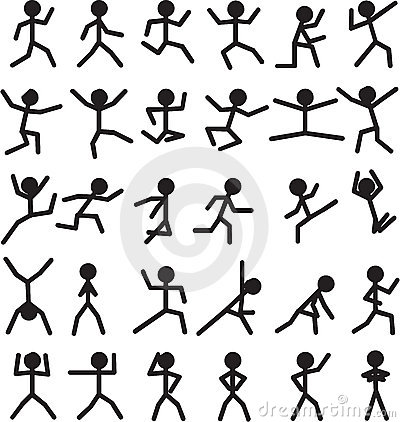 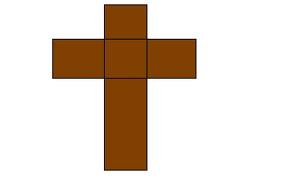 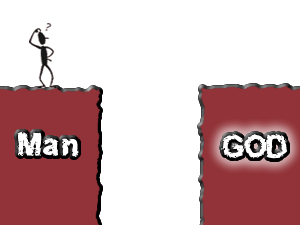 There will come a day,The Lord did say,When my people will be made new.I will lead them back to meAnd they will be made new,And they will be made new.
There will come a day,The Lord did say,When my people will be made new.I’ll forgive their sinfulnessAnd they will be made new,And they will be made new.
There will come a day,The Lord did say,When my people will be made new.I will make them clean and pureAnd they will be made new,And they will be made new.
There will come a day,The Lord did say,When my people will be made new.Jesus came to seek and saveAnd we have been made new,And we have been made new.
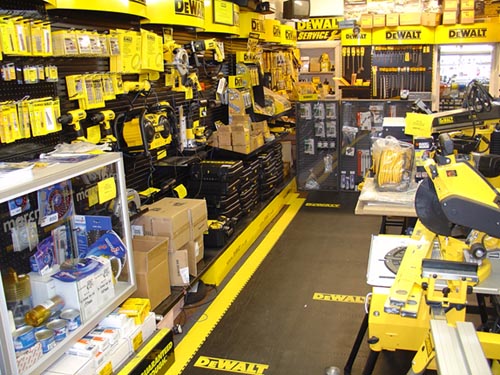 Fixit Factory QUIZ
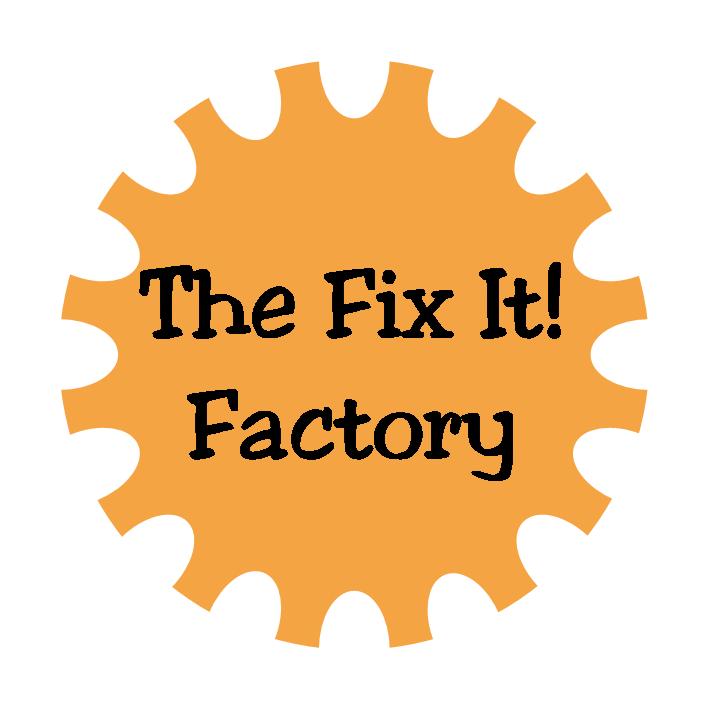 Workers
Workshops
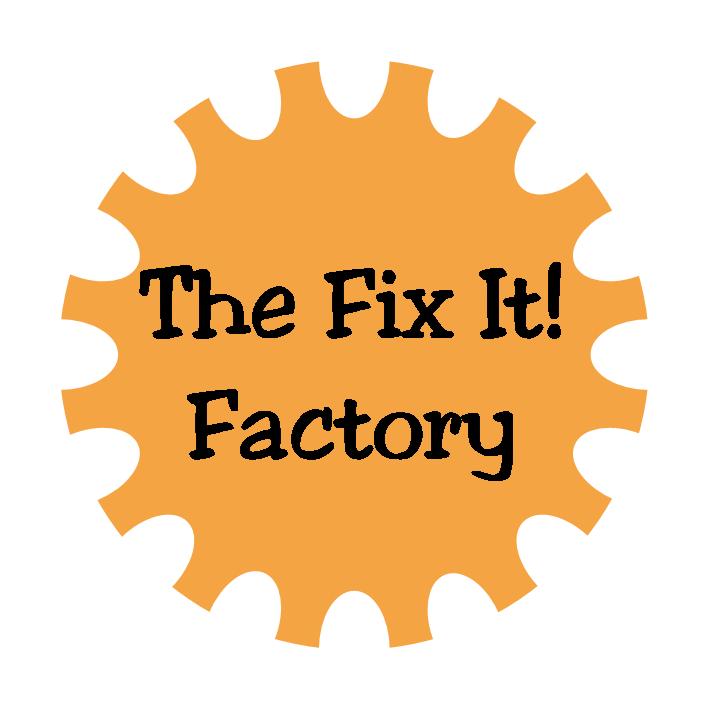 Workers
DeBrief
“The One who was sitting on the throne said, "Look! I am making everything new!".”
Rev 21v5
“The _ _ _  who was sitting on the _ _ _ _ _ _  said,           “_ _ _ _ ! I am making            _ _ _ _ _ _ _ _ _ _  new!".”
_ _ _ 21v5
“The  _ _ _     _ _ _  was _ _ _ _ _ _ _  on the _ _ _ _ _ _      _ _ _ _  ,       “_ _ _ _ !  I  am      _ _ _ _ _ _           _ _ _ _ _ _ _ _ _ _  new!".”
_ _ _       _ _ v _
“_ _ _   _ _ _     _ _ _   _ _ _     _ _ _ _ _ _ _     _ _      _ _ _     _ _ _ _ _ _      _ _ _ _  ,       “_ _ _ _ !   _     _ _    _ _ _ _ _ _               _ _ _ _ _ _ _ _ _ _       _ _ _   !".”
_ _ _       _ _ v _
“The One who was sitting on the throne said, "Look! I am making everything new!".”
Rev 21v5
Who’s the King of the jungle?“OOO	OOO”Who’s the King of the sea?“Bubble, bubble, bubble”Who’s the King of the universe?And who’s the King of me?
I’ll tell you . . . . .J – E – S – U – S	Yes!He’s the King of me!He’s the King of the universe, the jungle and the sea!“Bubble, bubble, bubble . . . . OOO    OOO!”
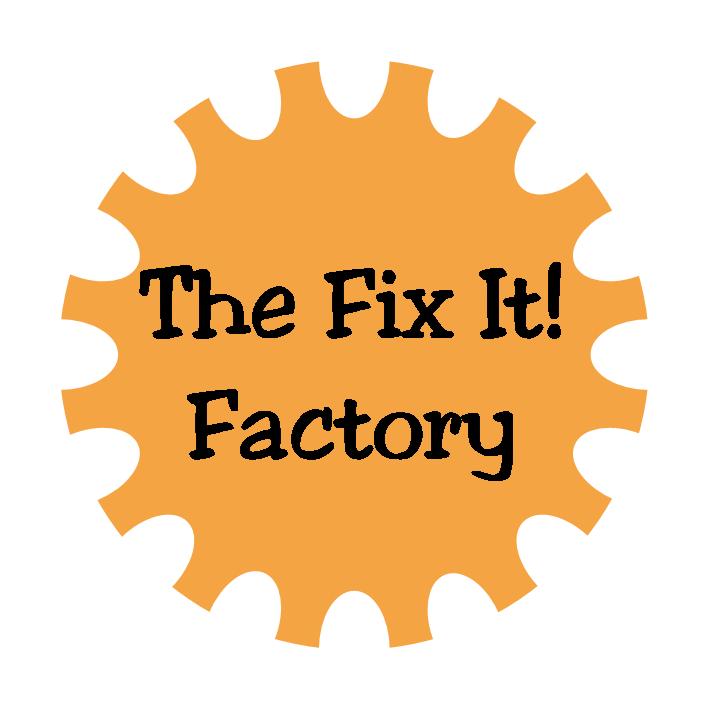 Clocking out!
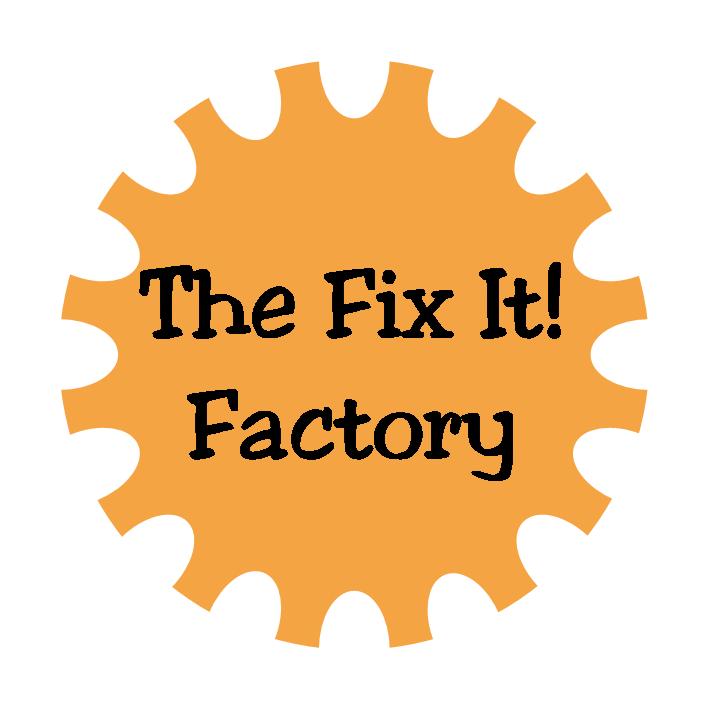 Workers
Lunch
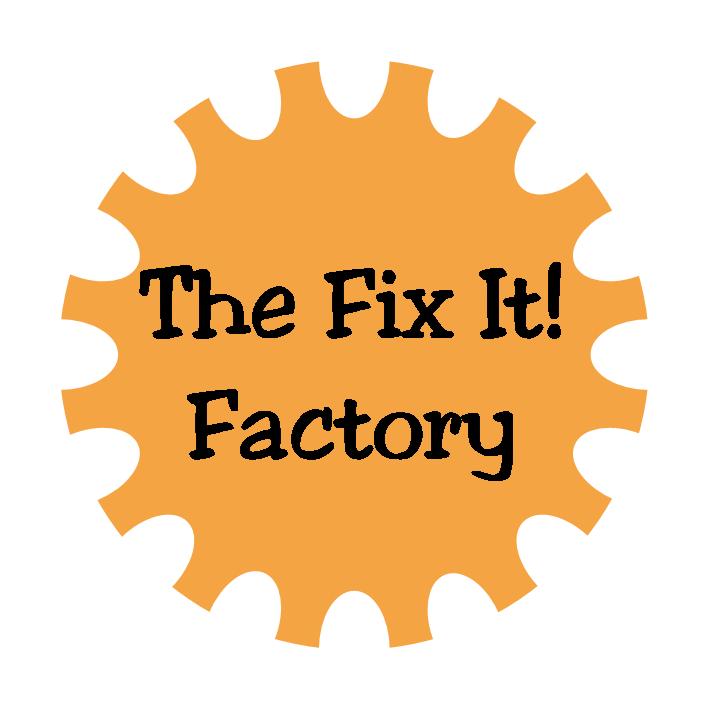 Daily Summary
You might have seen bad things happening
On the TV news
You might be worryin' 'bout the world
And wonder what will happen to you
Well put your trust in God alone
'Cos He's still sittin' on His mighty throne
The Lord is King
He's gonna look after everything
Everything
The Lord is King
He's gonna look after everything
Every single thing in this world
'Cos this is His world
You might get sad and wonder
Why there's so much pain
Why we let the same mistakes
Happen over and over again
Our sinful ways will always fail
But God and His ways will prevail because . . . .
The Lord is King
He's gonna look after everything
Everything
The Lord is King
He's gonna look after everything
Every single thing in this world
'Cos this is His world
You kings be wise you rulers
Hear the Lord's decree
He sees He knows He'll judge
In fearsome majesty
But blessed are all who find their place
In the shelter of His grace because
The Lord is King
He's gonna look after everything
Everything
The Lord is King
He's gonna look after everything
Every single thing in this world
'Cos this is His world
Almighty Creator
You spoke and there was light
There was light
And by Your great power
You spoke and there was day
And there was night
And you made all things to show Your glory
Formed all things to          bring You praise
And You’ve created me to worship You
And You’ve created me to love You
And You’ve made me to delight in You
All glory to Your name
The mountains, the oceans
All creatures great and small
In the earth
All nations, all peoples
Of all colours came to be
By Your word
And You shed your blood for our salvation
So You could make us        anew
And You’ve created me to worship You
And You’ve created me to love You
And You’ve made me to delight in You
All glory to Your name
Day oneGod’s work begun:The light and darkHe made apart.Day twoStill more to do.The sky and seaWere made to be.
And it was good,Just as it should.As all creation God did formBy the power of His word,The power of His word.
Day threeCame plants and trees,As by His handGod made the land.Day fourGod still made more:The moon for nightAnd sun for light.
And it was good,Just as it should.As all creation God did formBy the power of His word,The power of His word.